La traduction intersémiotique
James Maxey, Nida Institute
La sémiologie
La performance
L’expérience
Marc 7.24-31
Schéma de Présentation
Si le skopos d’une traduction vise au format non-imprimé, il faut une théorie de traduction plus large pour l’accomplir. 
Cette théorie plus robuste est la sémiologie.
skopostheorie
Ταύτην ἐποίησεν ἀρχὴν τῶν σημείων ὁ Ἰησοῦς ἐν Κανὰ τῆς Γαλιλαίας καὶ ἐφανέρωσεν τὴν δόξαν αὐτοῦ …
Jean 2.11a
Saussure, 
Peirce,
Greimas, 
Eco, 
Fabri,
Nergaard
Plusieurs écoles de sémiologie
Trois sortes de traduction:
Inter-linguistique
Intra-linguistique
Inter-sémiotique
Roman Jakoboson
La Création du Sens 
le sens ne réside pas dans un texte
Le sens (selon la linguistique cognitive) est formé à l’esprit de l’homme, dans leurs têtes.
SEMIOSIS
Interprétant
SEMIOSIS ou
Création du Sens
Signe
Objet
Interprétant
Principes
SEMIOSIS ou
Création du Sens
Signe
Texte Source
Objet
Vie de Christ
Interprétant
Ebauche
SEMIOSIS ou
Création du Sens
Signe
Principes
Objet
 Vie de Christ
Interprétant
Lecteurs
SEMIOSIS ou
Création du Sens
Signe
Ebauche
Objet
Vie de Christ
Un système de signes est traduit à un autre système.

Exemples: un roman est traduit au film. Une histoire est traduite à la chanson. Un poème est traduit à la peinture.
Qu’est-ce que la traduction intersémiotique
Par exemple, la lecture à haute voix 
la grammaire: 
phonologique, 
morpho-syntactique, 
Discours
les éléments para-textuels 
la hauteur de la voix,
le silence,
les gestes, 
la position du corps par rapport à l’auditoire
Des éléments d’un système sémiotique
Géographique
Esthétique
Kinésique
Proxémique
Emotif
Climat
Chronologique
Cultural
Sonique
Médical
Rhétorique
Etc.
D’autres eléments sémiotiques
Certains éléments sont sélectionnés selon les règlements internes du système de signes.
D’autres éléments ne sont pas si importants que les autres et sont négligés.
L’encyclopédie culturelle
Un processus de sélection pour décider quoi ajouter, quoi laisser tomber.
En traduction il y a toujours une perte et qqch à gagner.
La traduction est toujours une négociation
La Performance comme une traduction intersémiotique
Elle n’est pas simplement la traduction linguistique, mais intersémiotique.
orale 
auriculaire 
visuelle 
kinésique
 olfactive
La performance est une complexité de systèmes de signes
Elle est plus qu’une activité cérébrale. 
Elle est incarnée; c’est à dire, elle est du corps.
La performance souligne l’importance de l’expérience.
La traduction est une expérience
Nous traduisons les expériences
Quelle est la relation de cette expérience avec les expériences des auditoires du premier siècle?
La performance vise à faire une expérience pour l’auditoire.
Les évènements historiques
La composition par les évangelistes
Notre lecture de ces évangiles
L’expérience des Evangiles
Comment décrire cette expérience?
Quelle est la relation de cette expérience du traducteur et les évangélistes du premier siècle? 
L’importance de la communauté des saints
Toute traduction est une expérience.
Qu’est-ce que c’est, l’original au sens intersémiotique?
Le grec?
Les manuscrits?
Le témoignage de Marc?
L’interaction de la femme avec Jésus?
l’histoire racontée en langue araméenne? 
Evangile composée par « Marc »
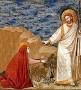 Marc 7.24-31
La thèse proposée est que quand nous traduisons ces textes bibliques, nous traduisons à travers les autres traductions. 

A la base de ces autres traductions sont les expériences.
Résumé
Retraduire le passage Marc 7.24-31 avec vos collègues du projet.
Skopos: une traduction destinée au format non-imprimé pour un auditoire analphabète.
Décrire vos expériences d’exégèse et de traduction.
Comparer votre nouvelle traduction avec celle qui a été faite pour l’impression.
Devoir
La traduction intersémiotique
James Maxey, Nida Institute